‘I want to ride my bicycle’
The bicycle in art
https://www.youtube.com/watch?v=KwvWtZl2ICY
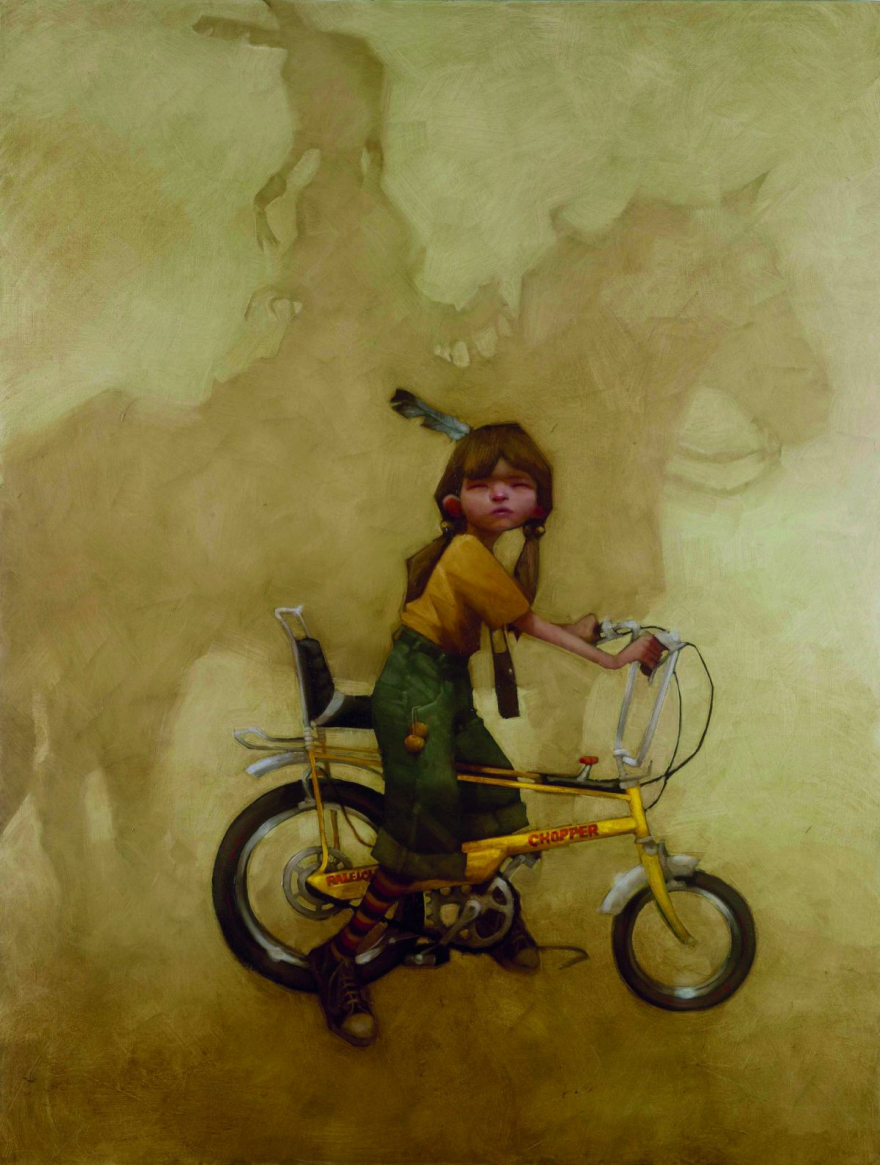 Craig Davison
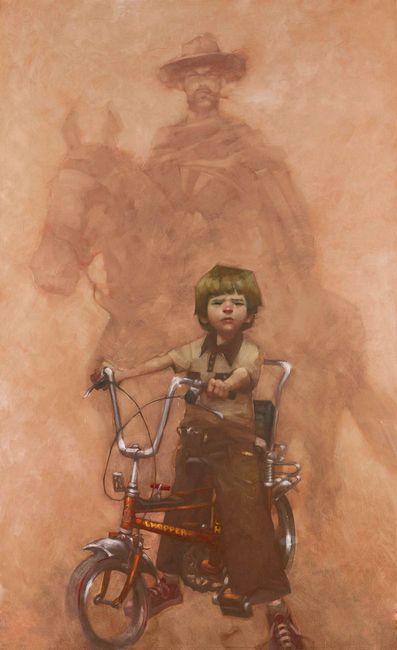 Craig Davison
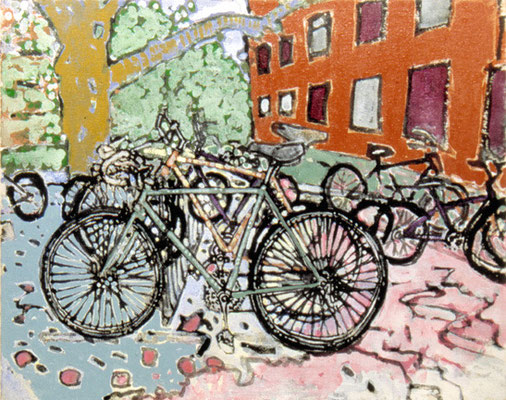 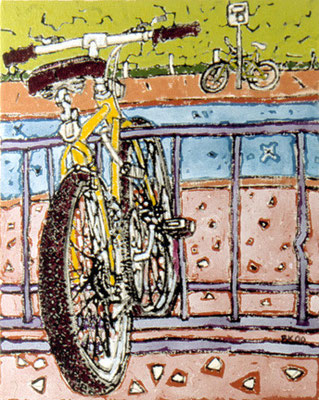 Brianna Keeper
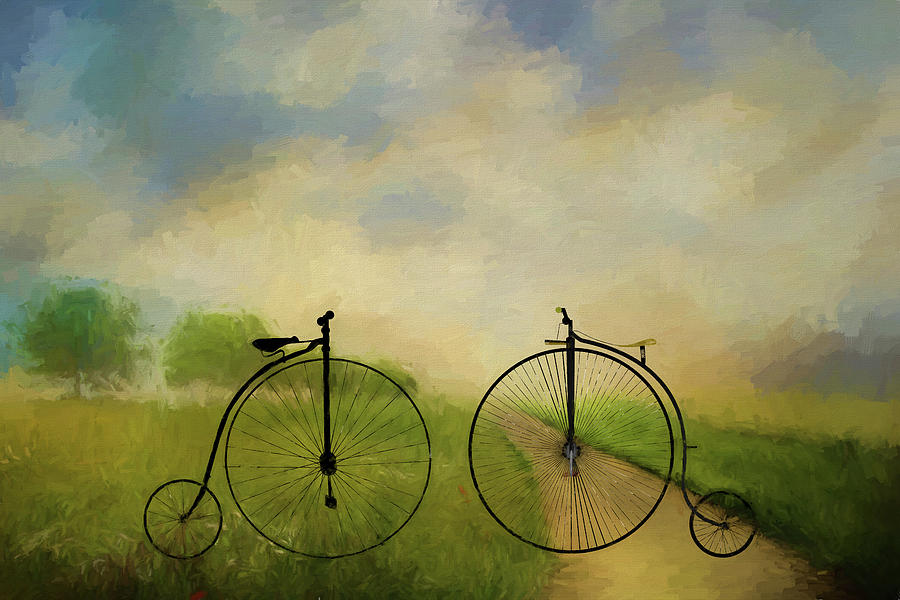 Ericamaxine Price
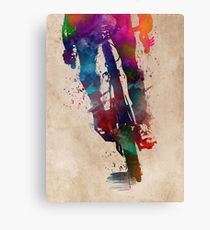 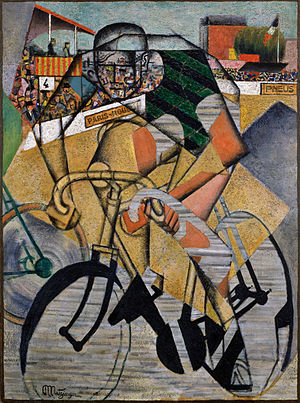 Jean Metzinger
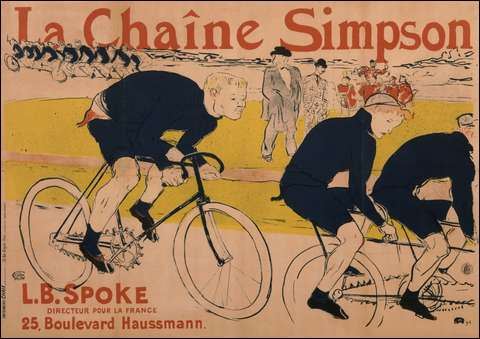 Henri de 
Toulouse-Lautrec
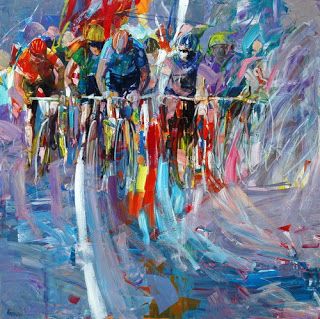 Antonio Tamburro
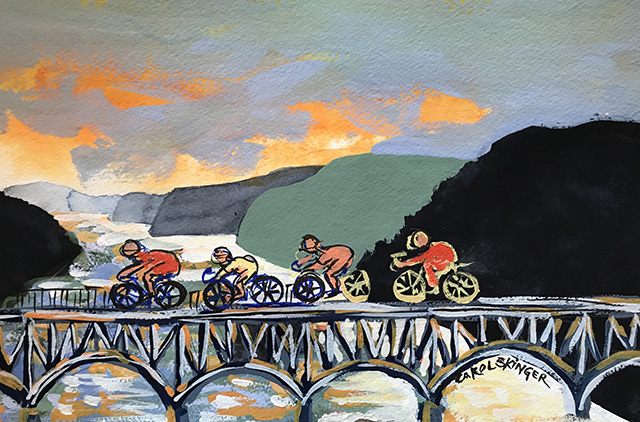 Carol Skinger
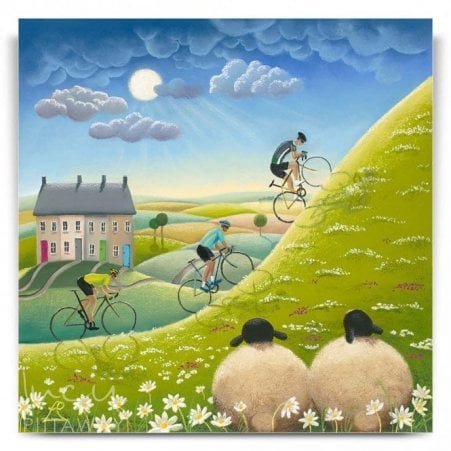 Lucy Pittaway